2-612
Building Accessible Universal Windows AppsRemote access:https://build2015-612.com/
Chris Anderson – Distinguished Engineer 
Brett Humphrey – Lead Program Manager
Agenda
What is accessibility? 
Why do the work? 
Who is the accessibility team? 
Focus on screen reading 
Two live walkthroughs
Accessibility for your app
Design for it
Few lines of code 
Accessible across Windows Universal Platform
What is a disability?
Cognitive 
Learning Disabilities 
Visual 
Motor 
… and more ...
Visual perception
Font Size
Visual perception
Font Size
Visual perception
Font Size
Visual perception
Overall Size
Visual perception
Overall Size
Visual perception
Overall Size
Visual perception
Overall Size
Visual perception
Color perception
Visual perception
Color perception
Visual perception
Color perception
Visual perception
Color Contrast
Visual perception
Color Contrast
Visual perception
Color Contrast
Visual perception
Color Contrast
Steve Gleason Video
Color Contrast
Accessibility is…
Usability that connects lives
Why do the work?
Make lives simpler
Maximize reach of your app
Test automation 
It’s fun
Parts of the stack
https://github.com/codemonkeychris/color-tree
What we think about
https://github.com/codemonkeychris/color-tree
Focus on screen reading
Benefit
Design your app to read aloud
“Your own app as you use it!”
Three simple steps
All done from a sketch
Start Menu rearrange
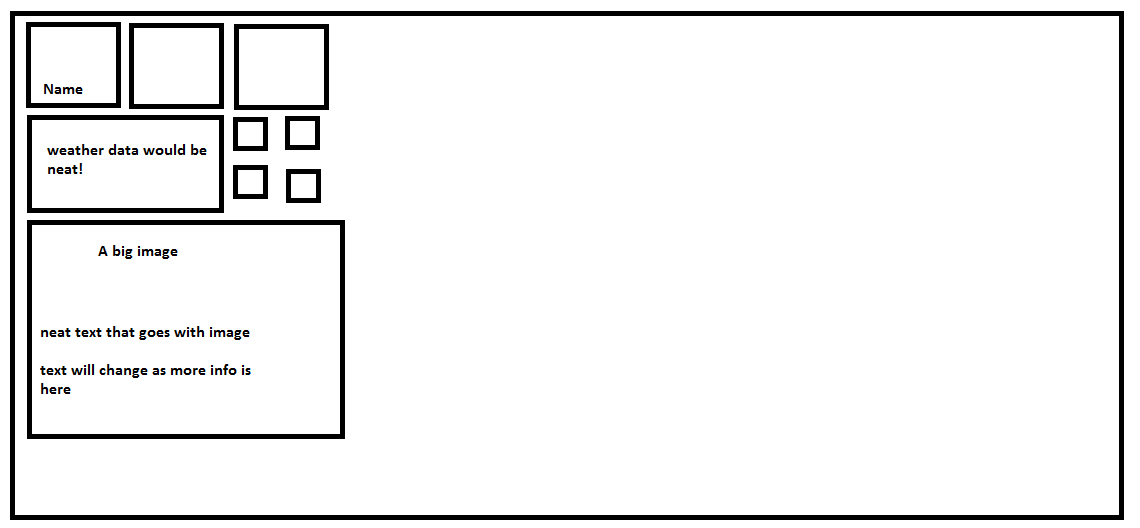 Start Menu rearrange
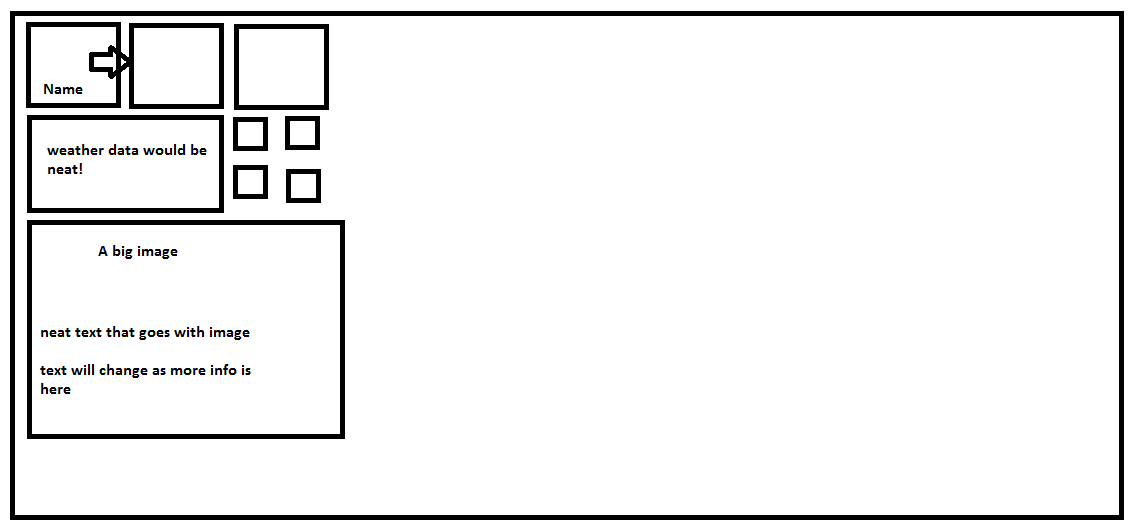 Start Menu rearrange
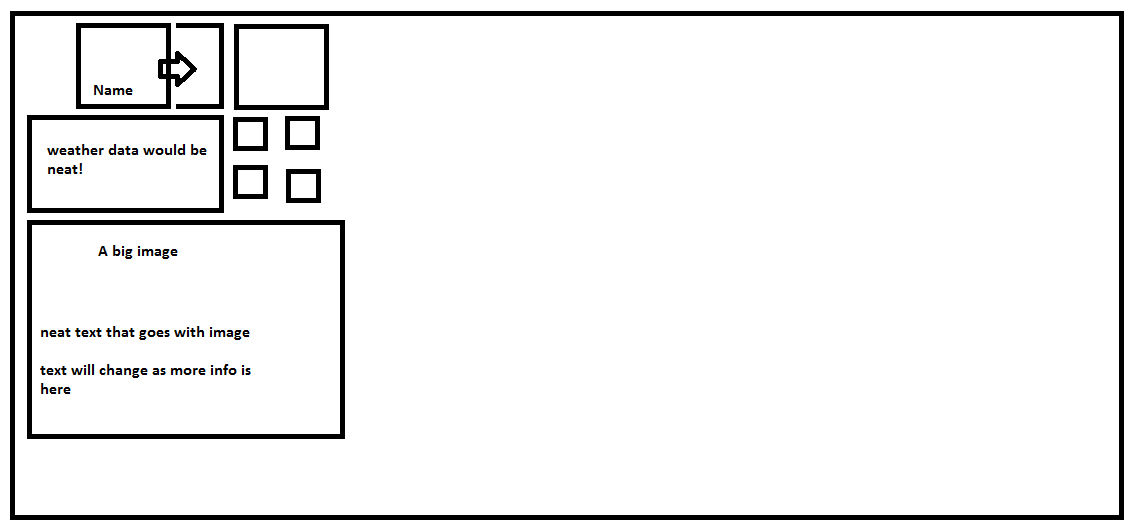 Start Menu rearrange
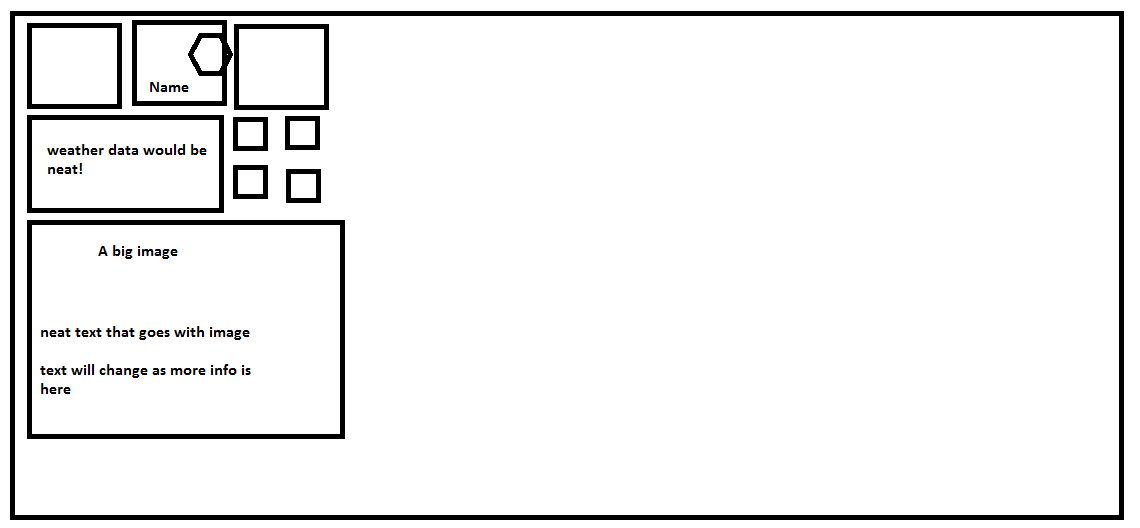 Start Menu Tile Rearrange with Narrator
The Color of Colors
Saying what we see
The color of colors…
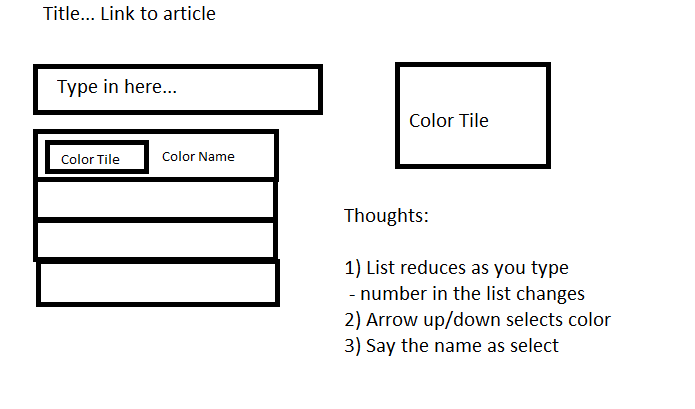 Color Selection
Lost in transition
What? Where?
The high level list
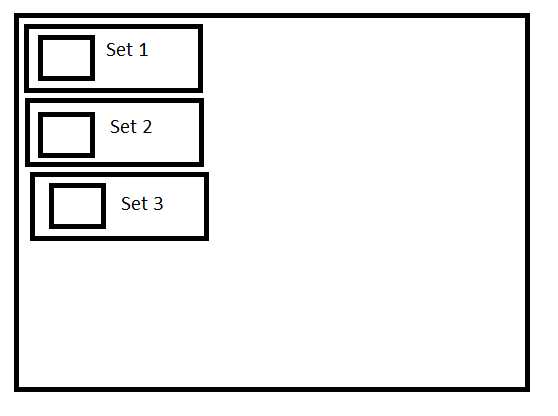 Loading…
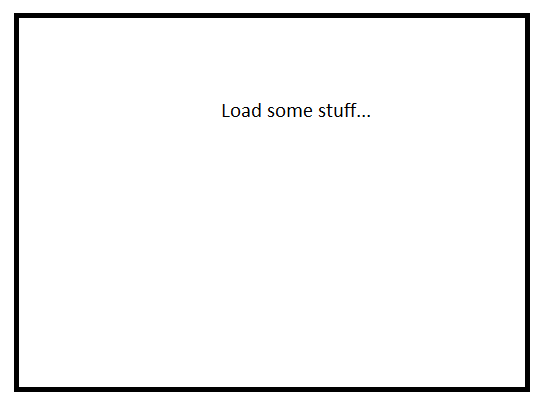 Results
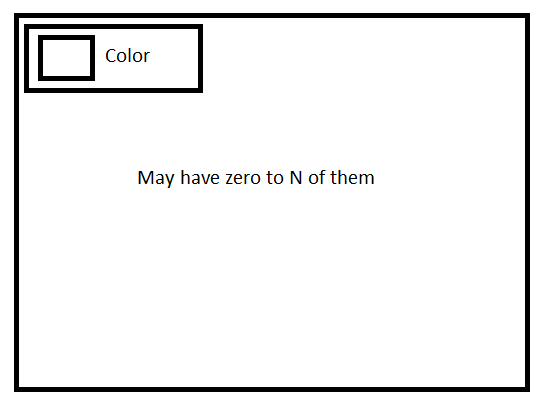 Color Selection
Call to Action
Designing for accessibility 
A few lines of code
Web uses HTML and ARIA 
XAML uses AutomationPeer 
Accessible across Universal Windows Platform
More information here: https://msdn.microsoft.com/enable 
Github to see the demo apps
https://github.com/codemonkeychris/color-speak 
https://github.com/codemonkeychris/color-tree